$$$ DEAL   OR  NO DEAL $$$
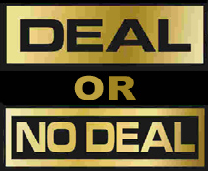 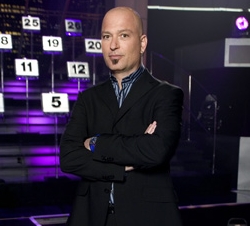 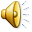 GAME RULESChose teams One team,  picks one case The team opens up six of the remaining 25 cases. The Banker makes an offer. If the team  declines they open 5, then 4, then 3, then 2, then one case at a time until only 1 case remains.Each time, the Banker makes an offer. The team  can accept (DEAL) or not accept (NO DEAL) The next team plays. The team with the BEST deal, is the winner!
$$$ DEAL   OR  NO DEAL $$$
$1
$$$ DEAL   OR  NO DEAL $$$
$1,000
$5
$5,000
$10,000
$10
1
2
3
4
5
$25,000
$25
X
X
X
X
X
$50,000
$50
6
7
8
9
10
$75,000
$75
X
X
X
X
X
$100,000
$100
11
12
13
14
15
X
X
X
X
X
$200,000
$200
$300,000
$300
18
16
17
19
20
X
X
X
X
X
$400,000
$400
$500,000
21
22
23
24
25
$500
X
X
X
X
X
$ 750,000
$750
$ 1,000,000
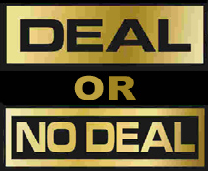 $5,000
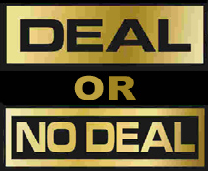 $ 1
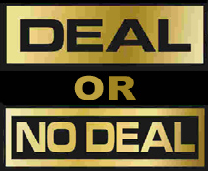 $100,000
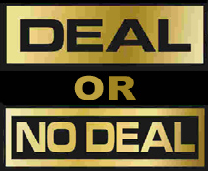 $500,000
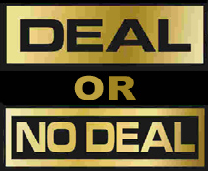 $ 5
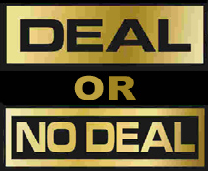 $1,000,000
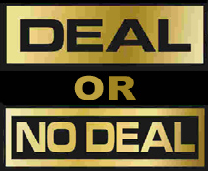 $ 750
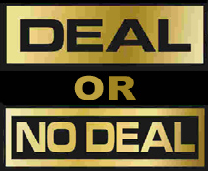 $ 100
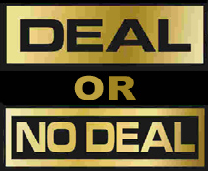 $ 75,000
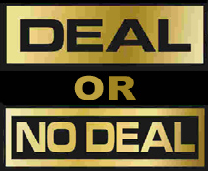 $ 400,000
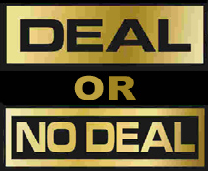 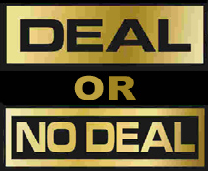 $ 25
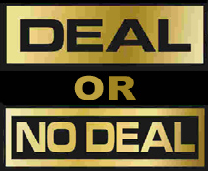 $ 25,000
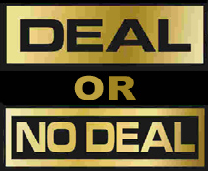 $ 1,000
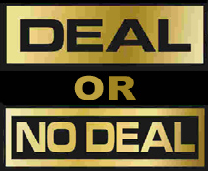 $ 300
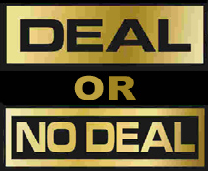 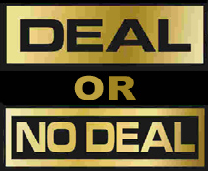 $ 10
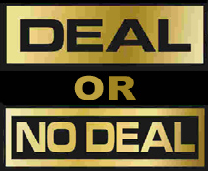 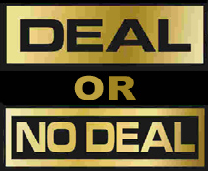 $ 500
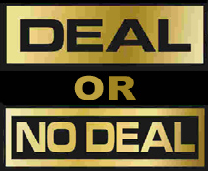 $ 750,000
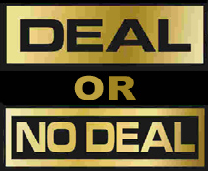 $ 200
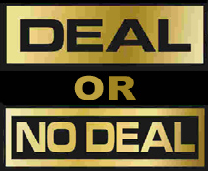 $ 75
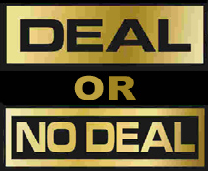 $ 200,000
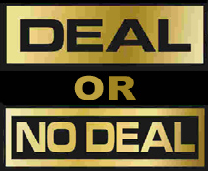 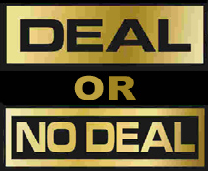 $ 50,000
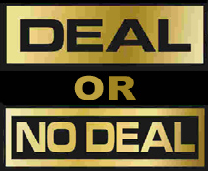 $ 10,000
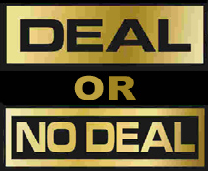 $ 50
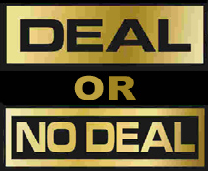 $ 300,000
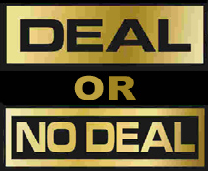 $ 400
Instructions:  
1. Highlight and replace text with the proper category name, question and answer.  You may also want to insert audio or video clips to ask questions about and make the game more interesting.
2. Click on the number of the chosen question (not the box around the number).  If you don’t click on the number, when you go back to the main screen the number will remain black, thus seem like an unanswered question.
3. To go back to the main screen from a question, click on the category title.
4. To view the answer, simply click on the question screen once, or press the right cursor.  Do this only once or it will go to the next question in the sequence.